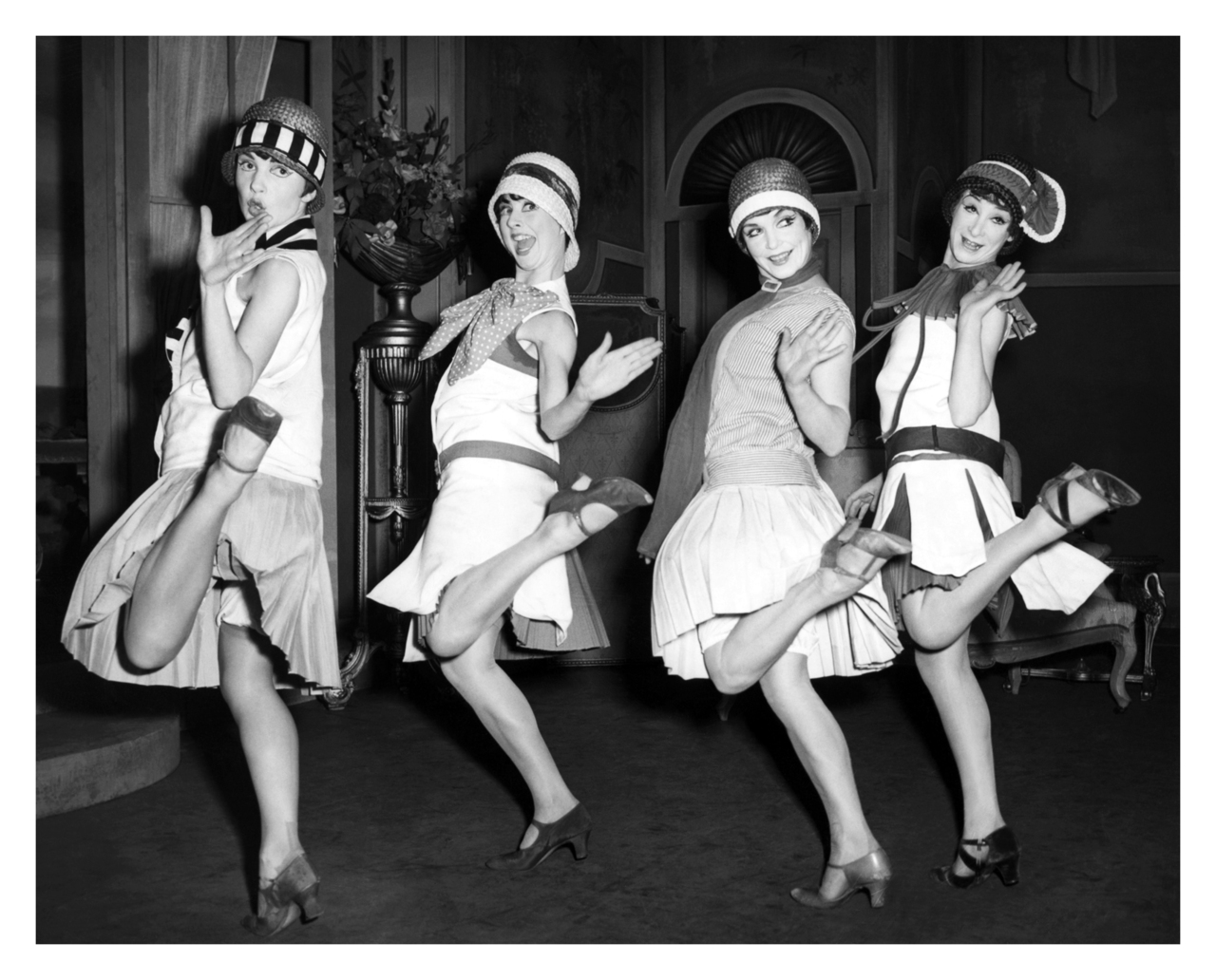 The Roaring Twenties
What do you think?
What is a person?

What is meant by Americanization?
Investing in canada
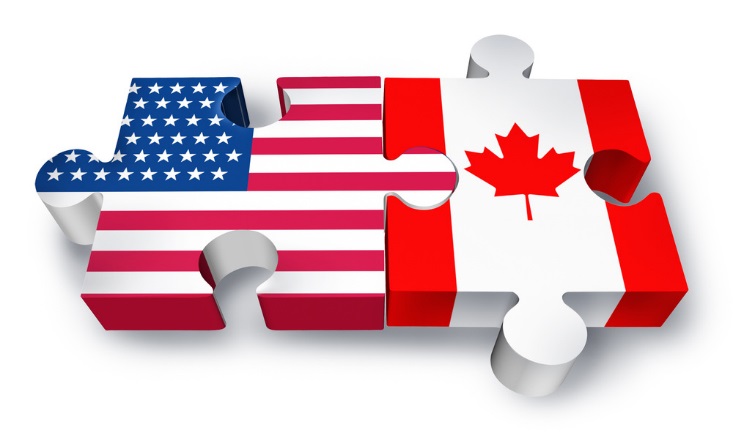 1922 – US leading investor  in Canada

Before – Brits invested in Canadian owned 

Now – US invests in American owned and controlled BRANCH PLANTS
Investing in canada
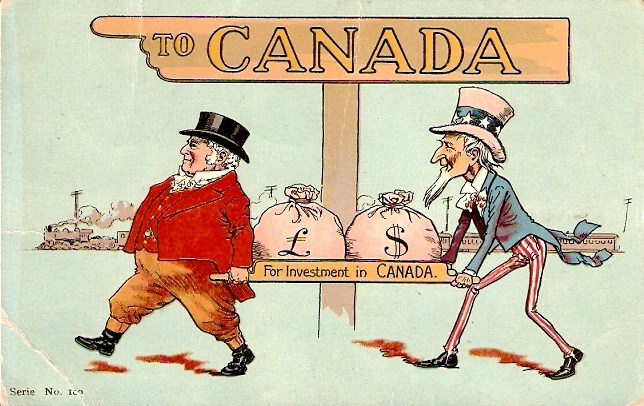 Helps – economic growth



Hurts – Canadian sovereignty
Optimism
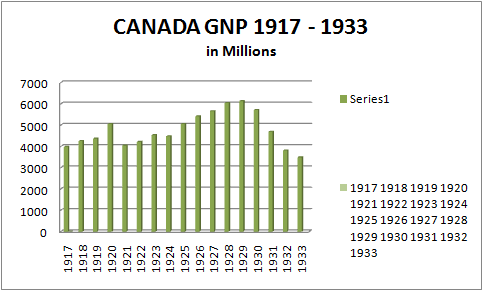 Stock investment and growth unprecedented
1921-1929 Canadian stock prices tripled
People on the move
Electricity and electric appliances increase
People move to cities for manufacturing jobs
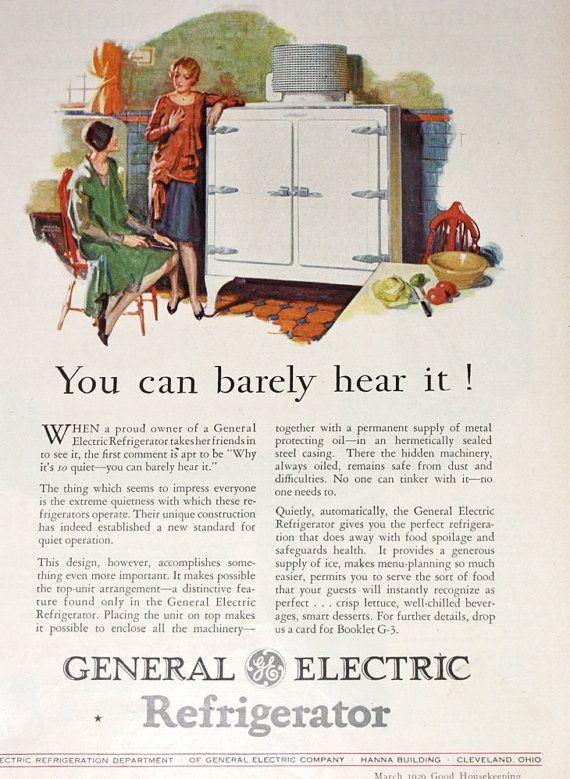 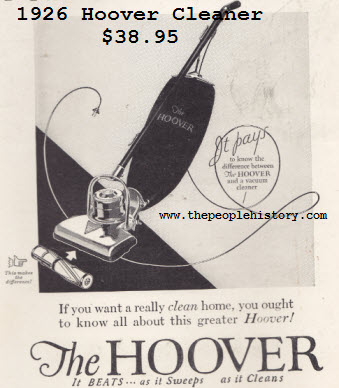 People on the move
Cars mass-produced making them cheaper
Tourism increased 
Average person had access to a lifestyle previously restricted to the wealthy
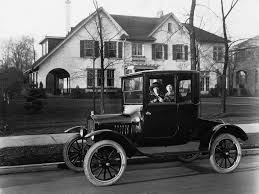 Who was excluded
First Nations, Immigrants, and African Canadians

Racism, poverty, and lack of political representation
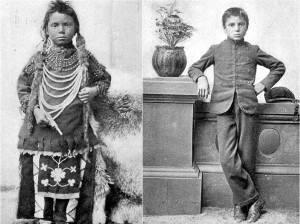 Americanization of culture
Radio increasing which helped to promote US culture and fashion
Jazz became popular
Flappers
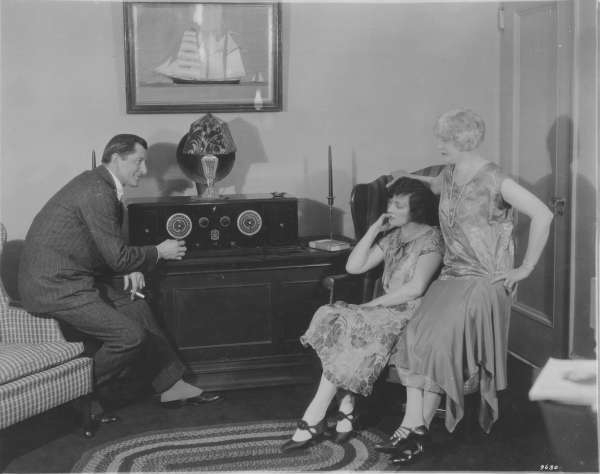 Canadian culture and identity: sport
1923 the first ever hockey radio broadcast
1931 first Hockey Night in Canada
Foster Hewitt was the voice of hockey for 60 years
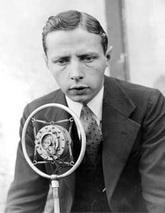 Canadian culture and identity: art
Group of Seven
Canadian landscapes in bold colours with broad strokes
Emily Carr
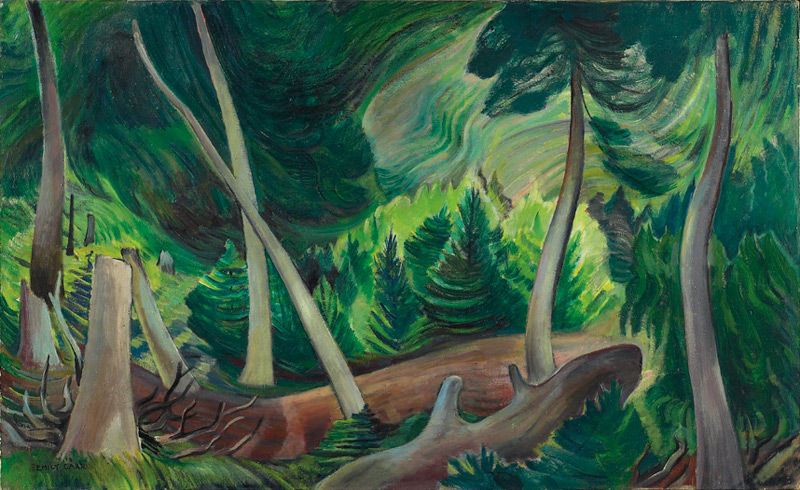 prohibition
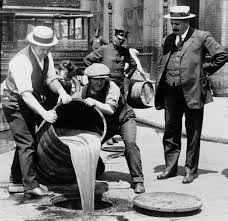 1918 – under the War Measures Act
By 1921 provincial government repeal 
Rum runners to the US made profits
What’s going on with women’s suffrage?
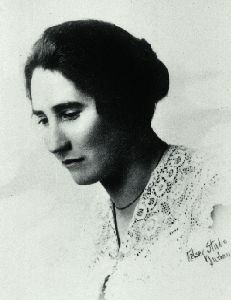 1918 all Canadian women 21 years old and over (with some exceptions)
1921 first federal election  
First woman MP elected in 1921 (Agnes Macphail)
The persons case
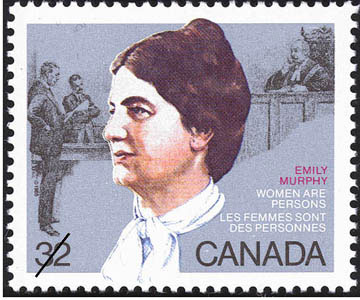 1916 first woman judge in Alberta Emily Murphy
Her appointment was challenged
Alberta ruled women are “persons” in 1917
The persons case
Aug 27, 1927 The “Famous Five” asked the Supreme Court to rule on the word “persons” in the BNA Act
April 1928 The Supreme Court ruled “persons” did not include women
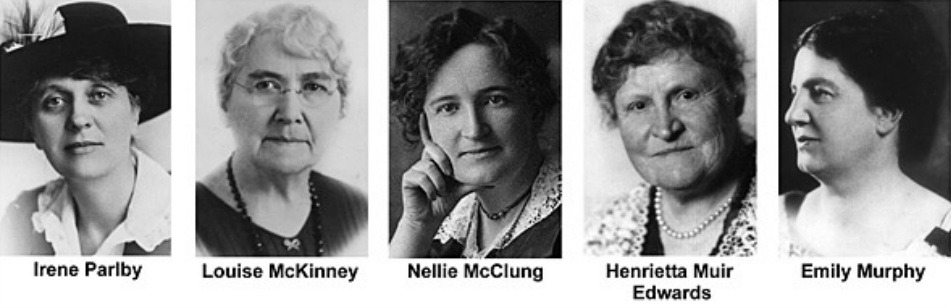 The persons case
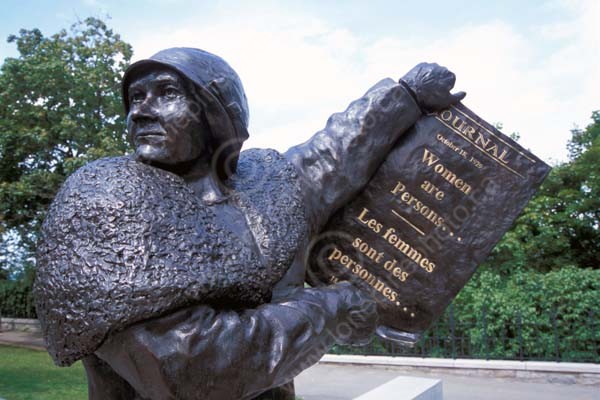 The women appeal to the Privy Council in England 
October 1929 the Privy Council ruled women are “persons”
First women senator appointed in Canada Cairine Wilson